工作总结 PowerPoint 汇报模板
扬帆远航模板
汇报人： 喜爱PPT    汇报时间：XX年XX月
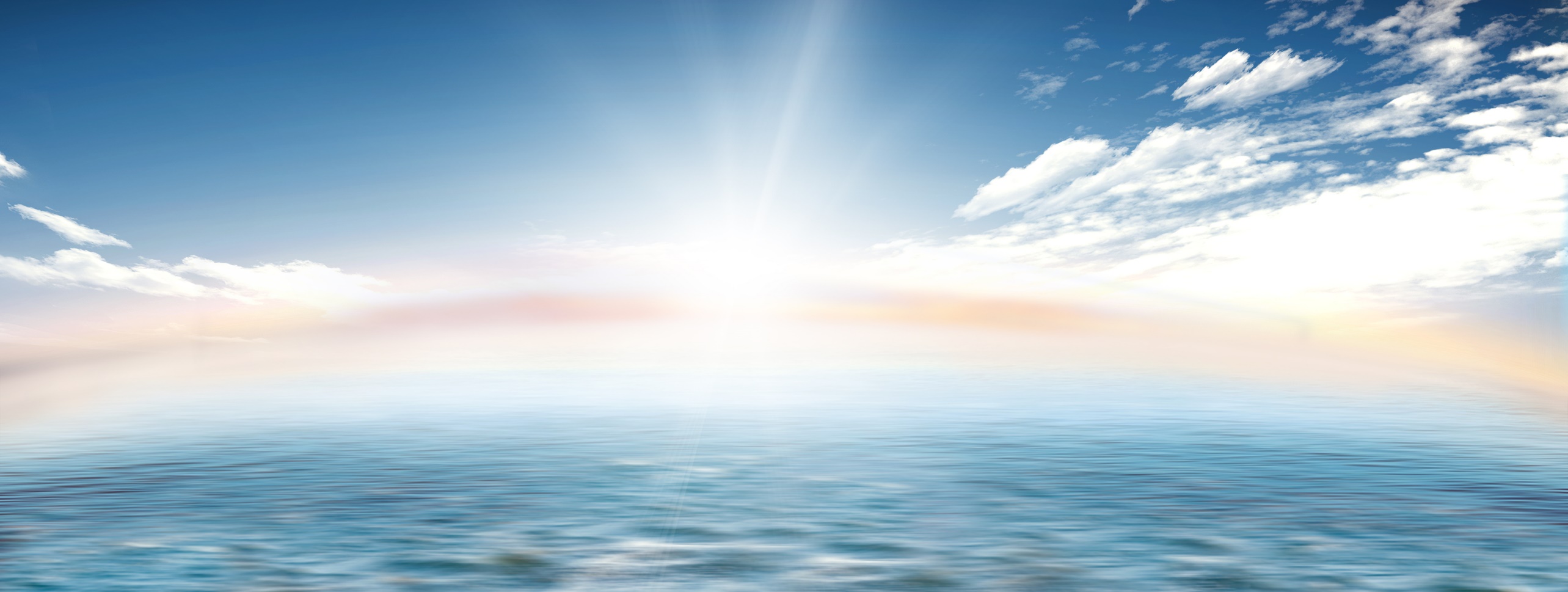 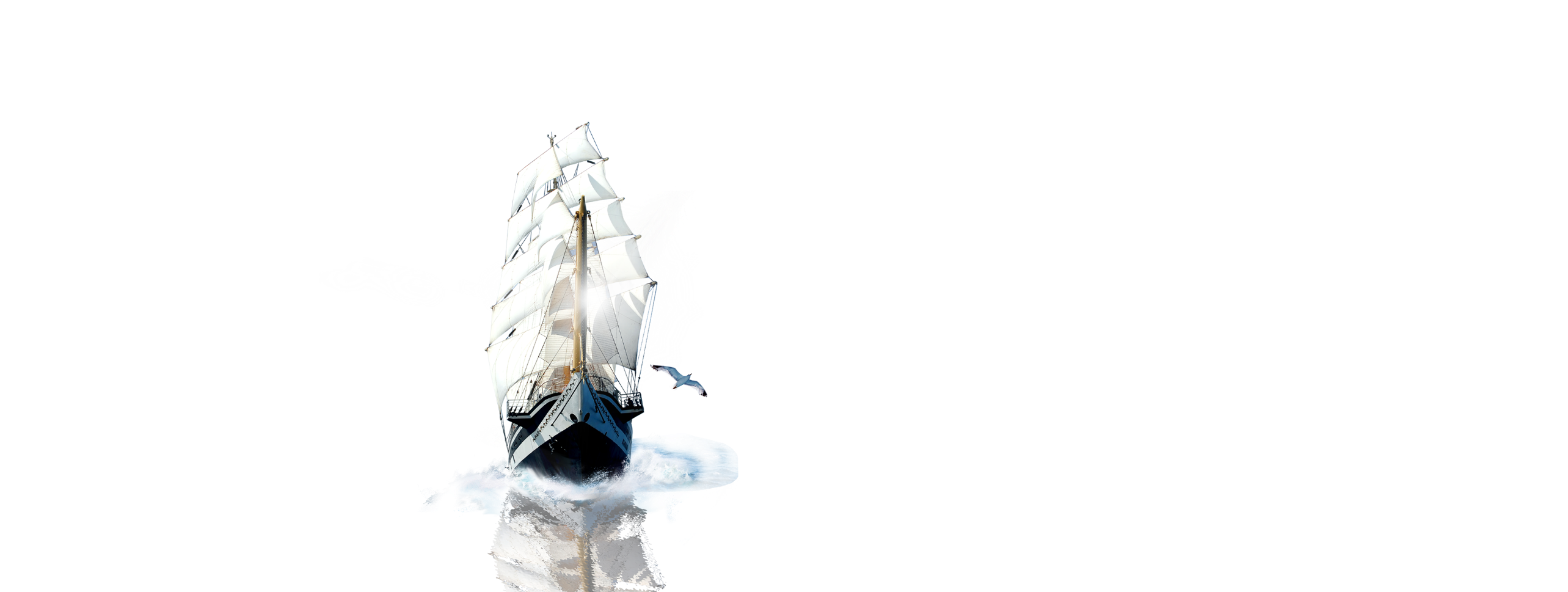 内容目录
1 文字章节
2 图片章节
3 图示章节
4 图表章节
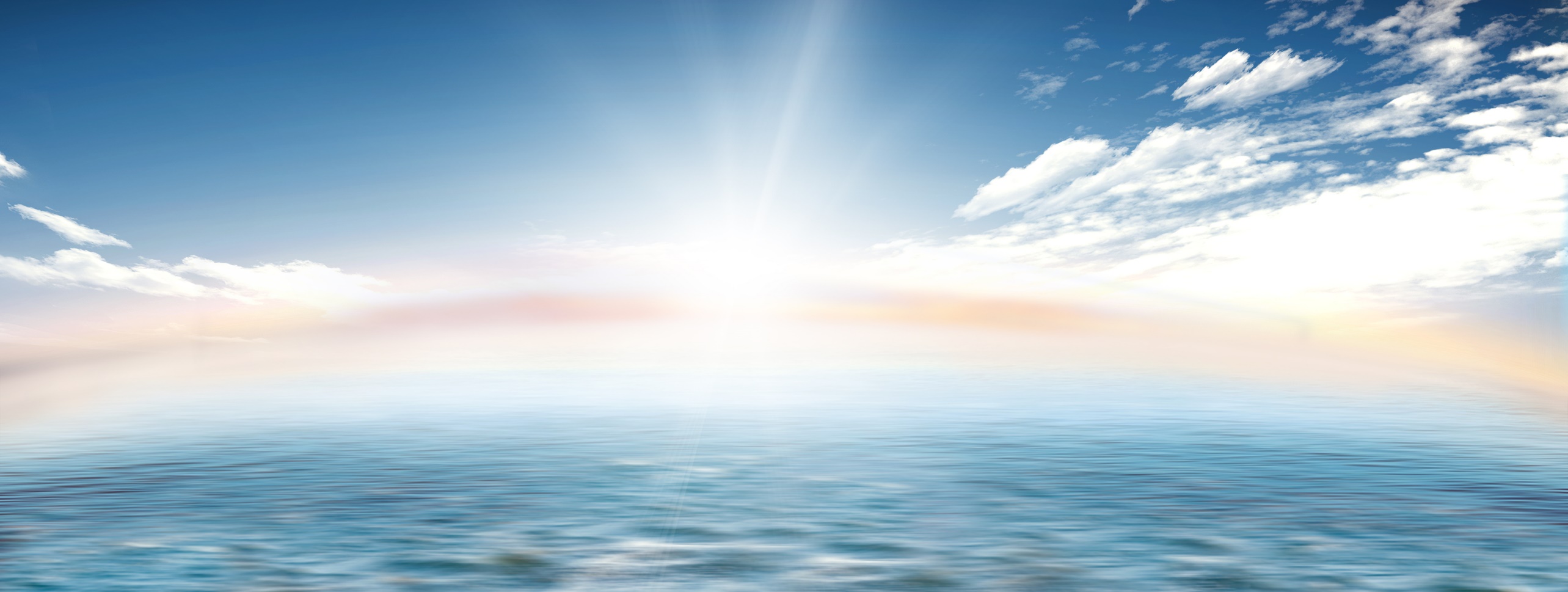 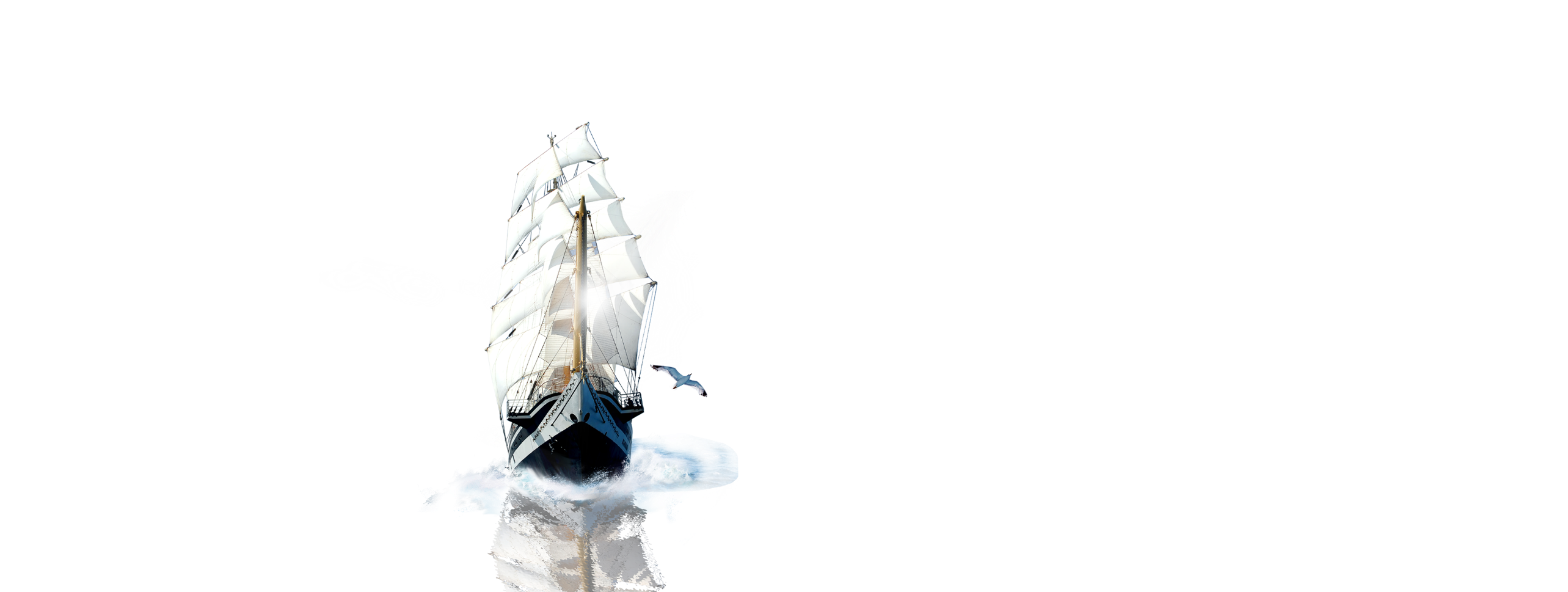 文字章节一
① 章节内容提要
② 章节内容提要
③ 章节内容提要
标题内容说明
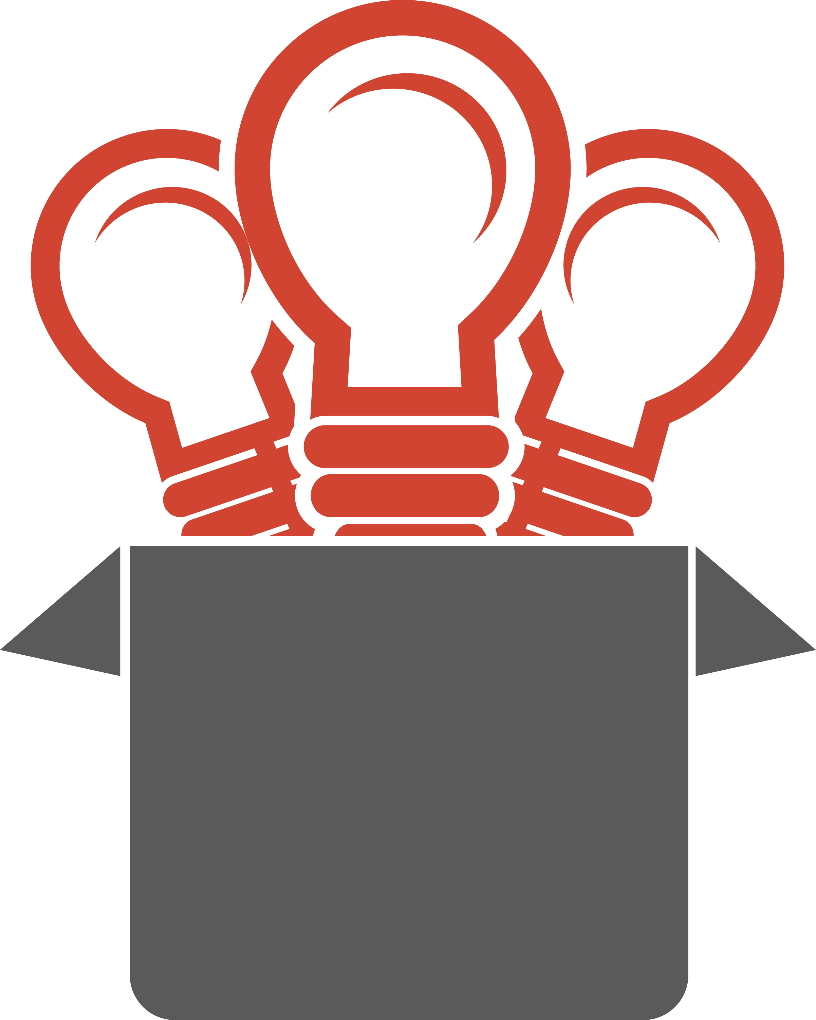 关键词 内容说明
请输入内容请输入内容请输入内容请输入内容
请输入内容请输入内容请输入内容请输入内容
请输入内容请输入内容请输入内容请输入内容
请输入内容请输入内容请输入内容请输入内容
请输入内容请输入内容请输入内容请输入内容
标题内容说明
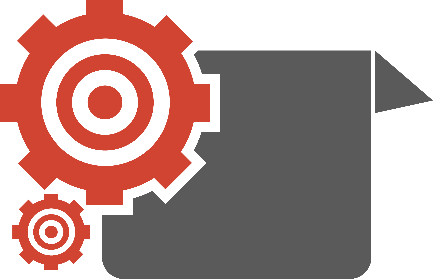 请输入内容请输入内容请输入内容请输入内容
请输入内容请输入内容请输入内容请输入内容
请输入内容请输入内容请输入内容请输入内容
关键词说明
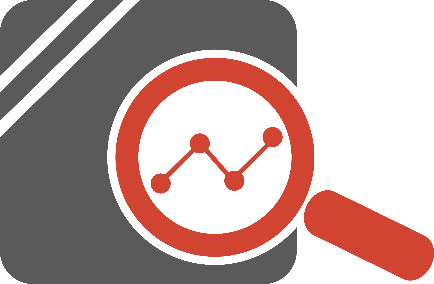 请输入内容请输入内容请输入内容请输入内容
请输入内容请输入内容请输入内容请输入内容
请输入内容请输入内容请输入内容请输入内容
关键词说明
标题内容说明
请输入内容请输入内容
请输入内容请输入内容
请输入内容请输入内容
请输入内容请输入内容
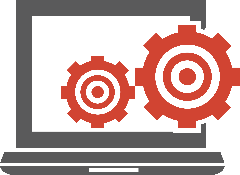 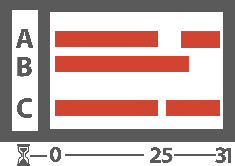 关键词说明
关键词说明
关键词说明
请输入内容请输入内容
请输入内容请输入内容
请输入内容请输入内容
请输入内容请输入内容
请输入内容请输入内容
请输入内容请输入内容
请输入内容请输入内容
请输入内容请输入内容
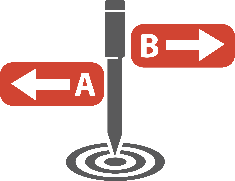 标题内容说明
3 关键词说明
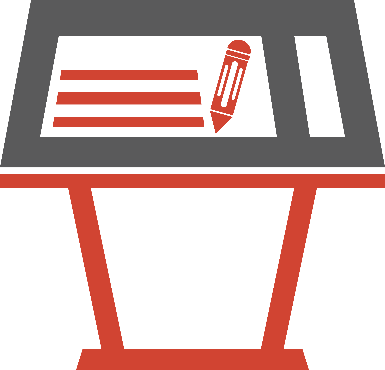 请输入内容请输入内容
请输入内容请输入内容
请输入内容请输入内容
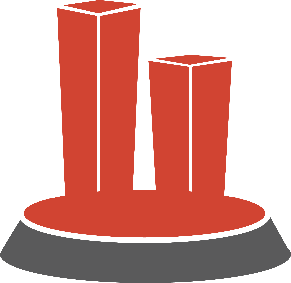 2 关键词
请输入内容请输入内容
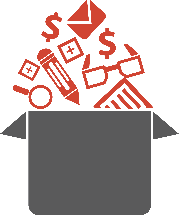 4 关键词
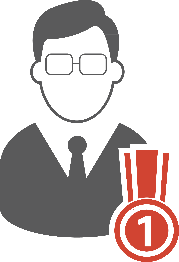 请输入内容请输入内容
1 关键词
请输入内容请输入内容
标题内容说明
1 关键词
请输入内容请输入内容
请输入内容请输入内容
5 关键词
1
请输入内容请输入内容
请输入内容请输入内容
2 关键词
2
5
请输入内容请输入内容
请输入内容请输入内容
4
3
4 关键词
3 关键词
请输入内容请输入内容
请输入内容请输入内容
请输入内容请输入内容
请输入内容请输入内容
标题内容说明
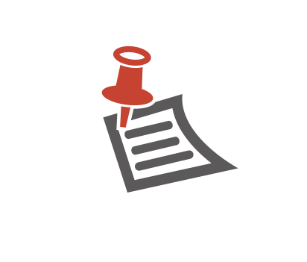 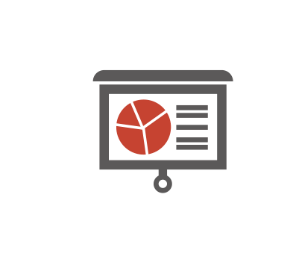 请输入内容请输入内容请输入内容
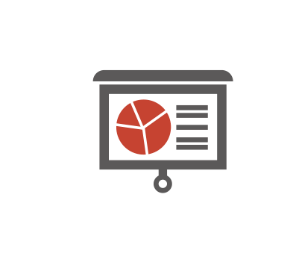 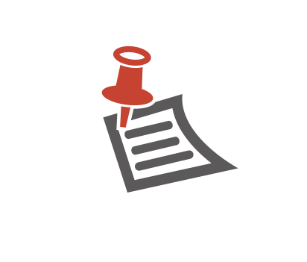 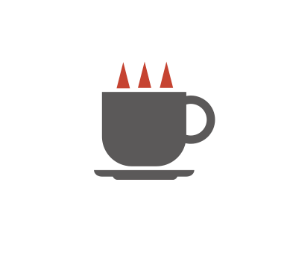 请输入内容请输入内容请输入内容
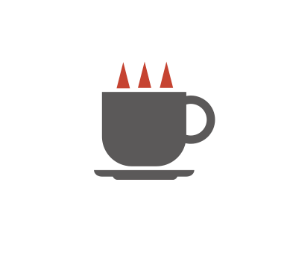 请输入内容请输入内容请输入内容
说明
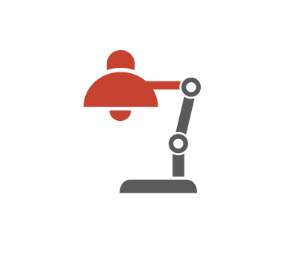 请输入内容请输入内容请输入内容
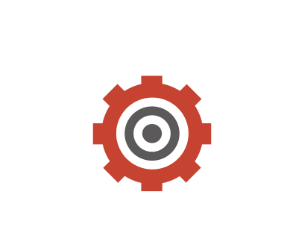 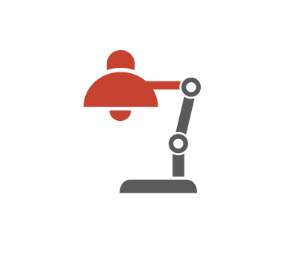 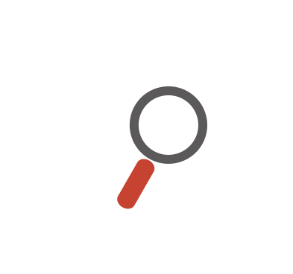 请输入内容请输入内容请输入内容
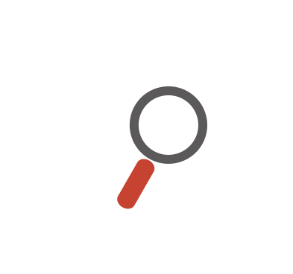 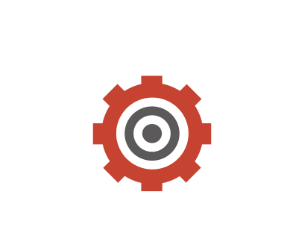 请输入内容请输入内容请输入内容
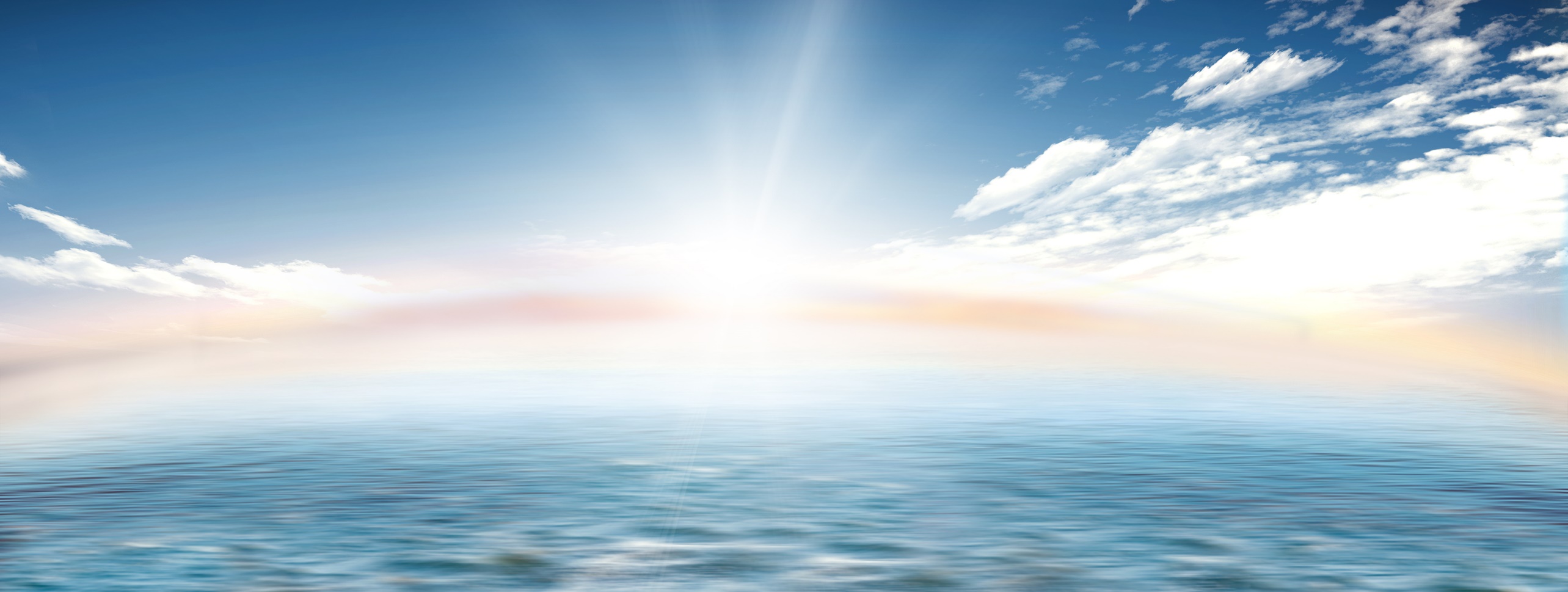 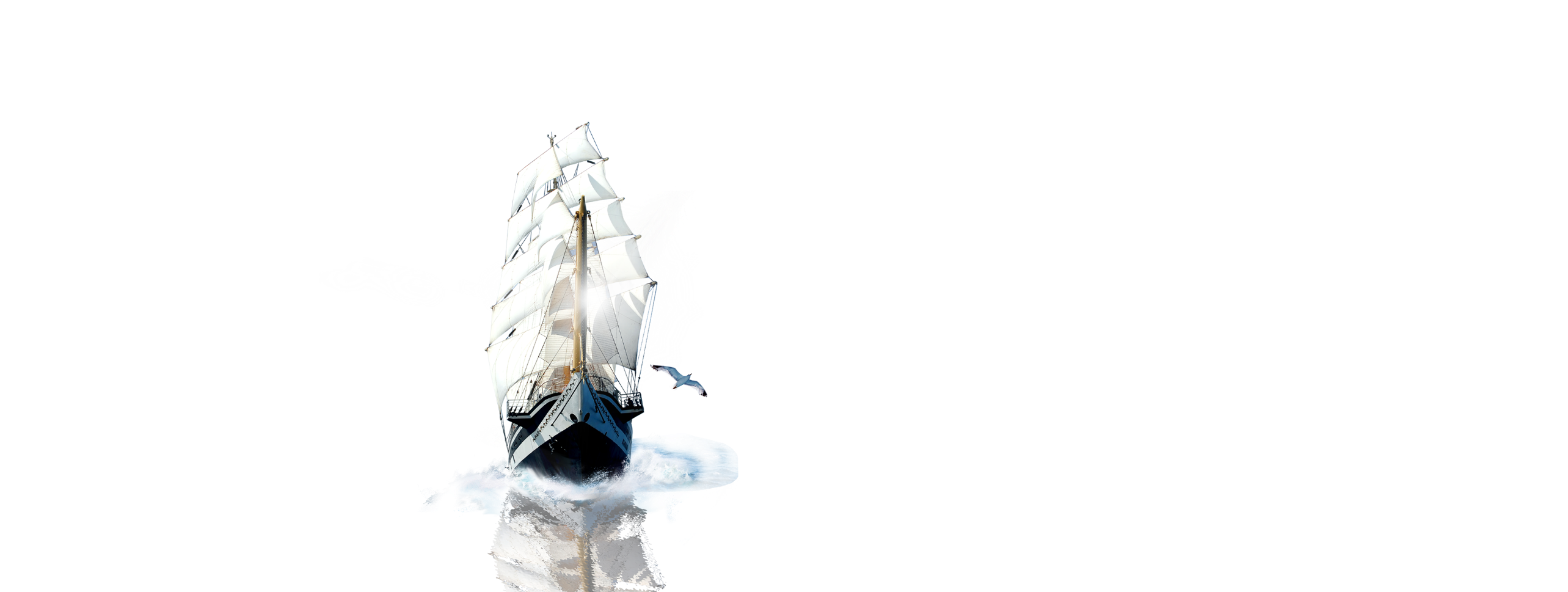 图片章节二
① 章节内容提要
② 章节内容提要
③ 章节内容提要
标题内容说明
关键词 内容说明
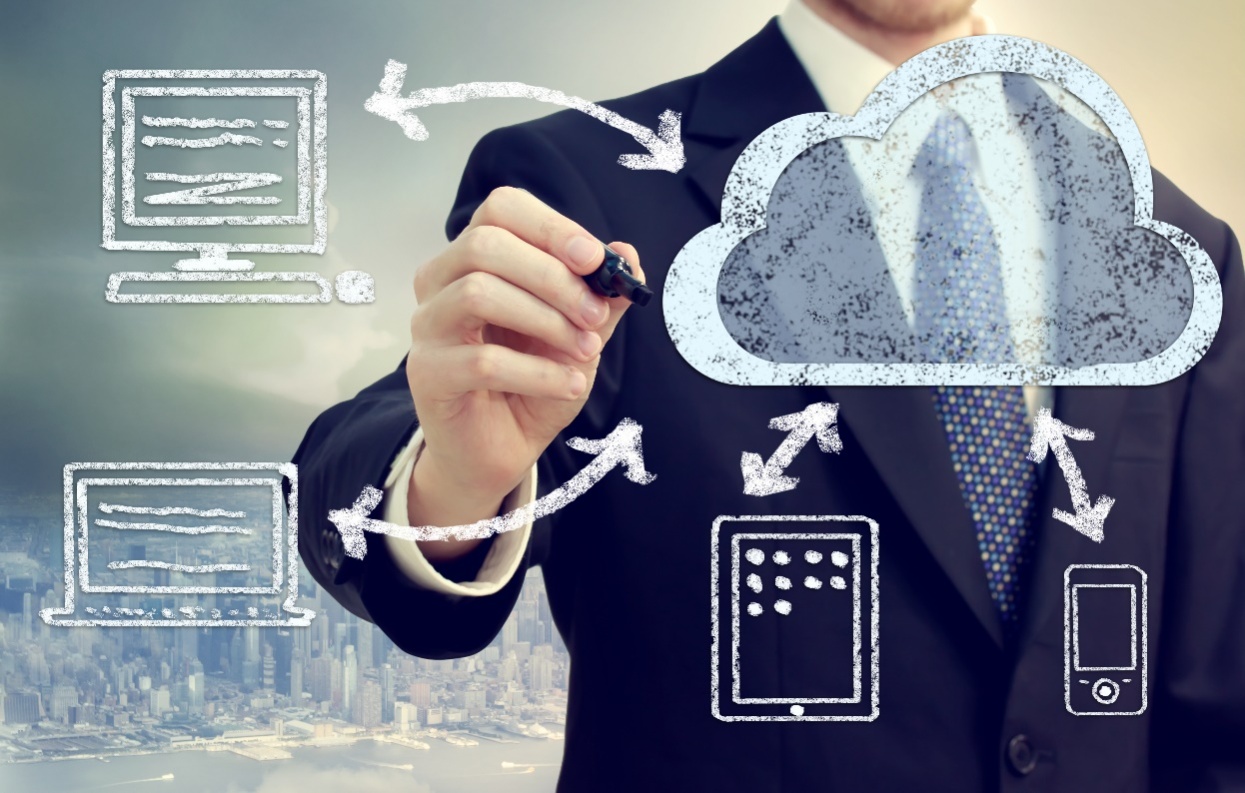 请输入内容请输入内容请输入内容
请输入内容请输入内容请输入内容
请输入内容请输入内容请输入内容
请输入内容请输入内容请输入内容
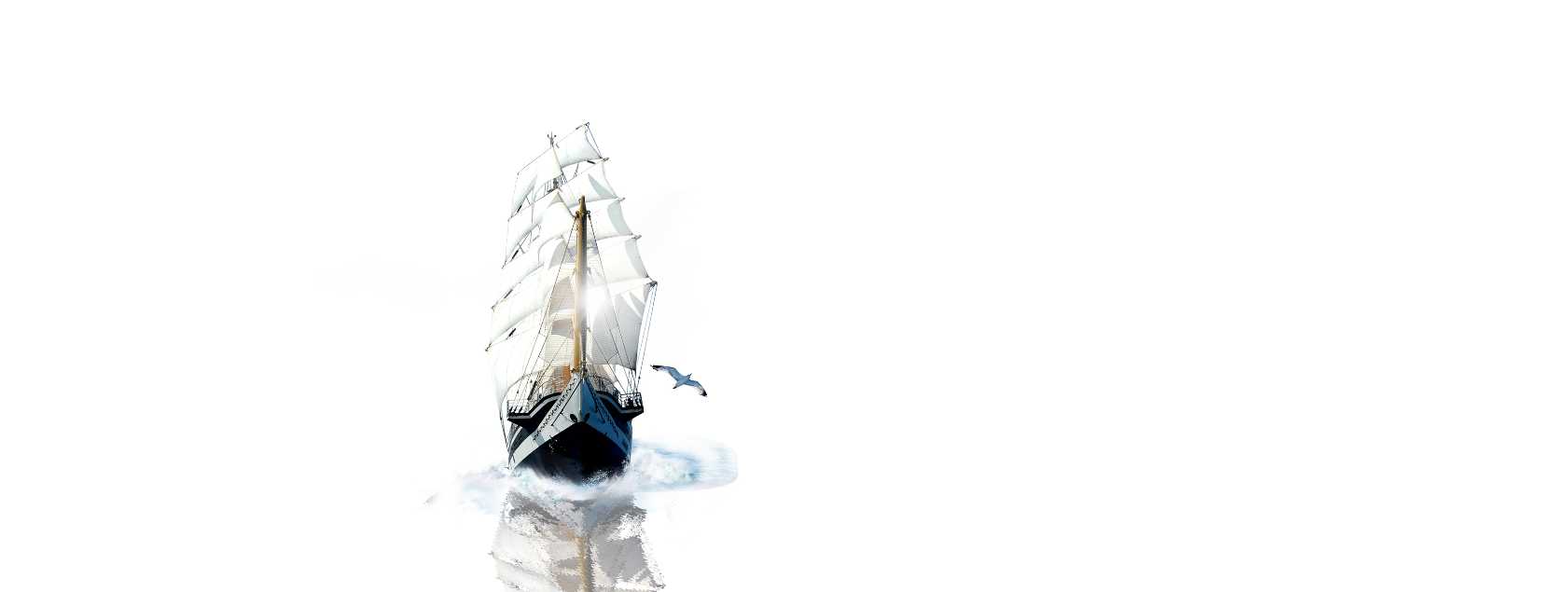 标题内容说明
1 关键词
2 关键词
请输入内容请输入内容
请输入内容请输入内容
请输入内容请输入内容
请输入内容请输入内容
请输入内容请输入内容
请输入内容请输入内容
请输入内容请输入内容
请输入内容请输入内容
标题内容说明
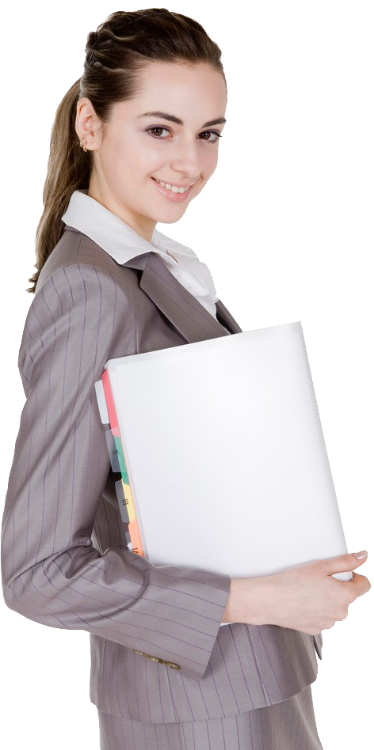 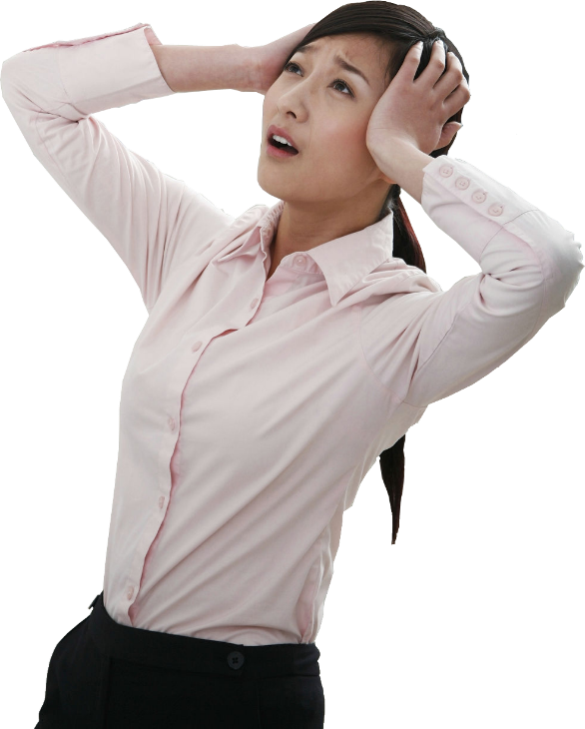 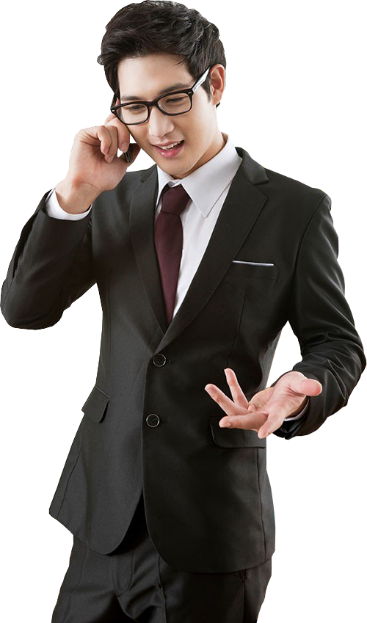 姓名
姓名
姓名
请输入内容
请输入内容
请输入内容
请输入内容
请输入内容
请输入内容
标题内容说明
关键词
关键词
请输入内容
请输入内容
请输入内容
请输入内容
请输入内容
请输入内容
关键词
请输入内容
请输入内容
请输入内容
标题内容说明
1 关键词
2 关键词
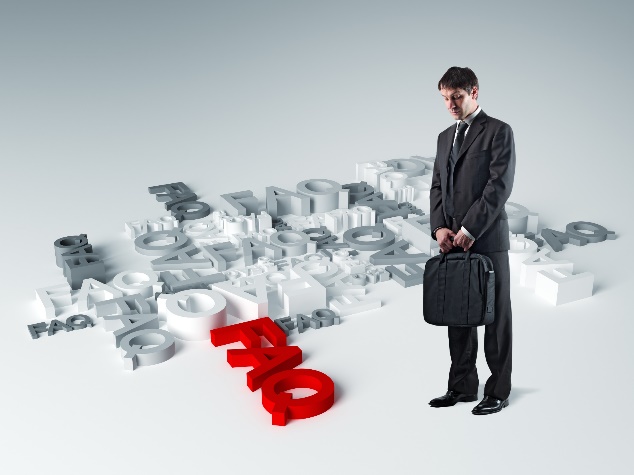 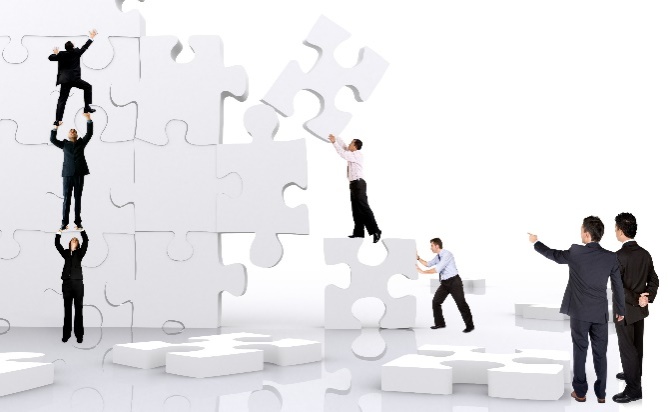 请输入项目内容
请输入项目内容
请输入项目内容
请输入项目内容
请输入项目内容
请输入项目内容
3 关键词
4 关键词
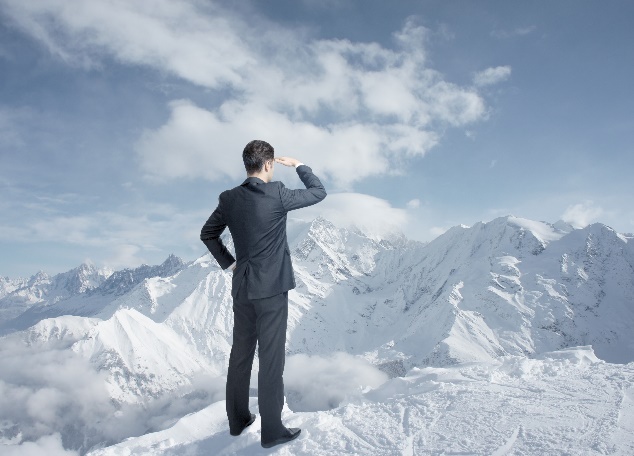 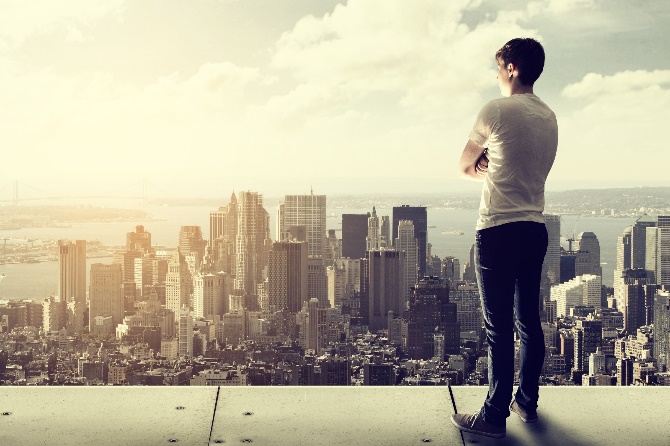 请输入项目内容
请输入项目内容
请输入项目内容
请输入项目内容
请输入项目内容
请输入项目内容
标题内容说明
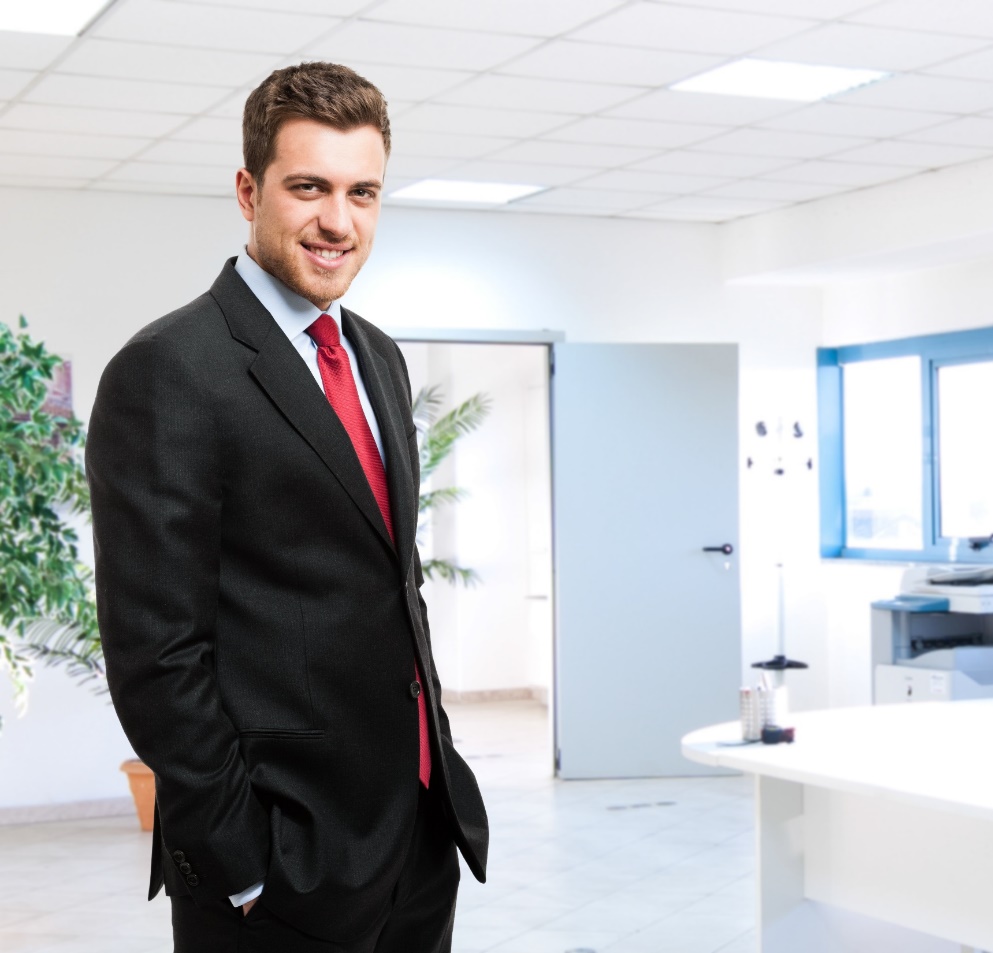 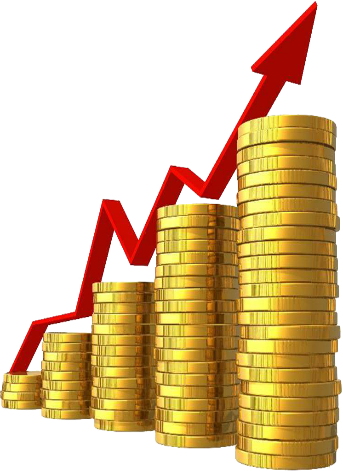 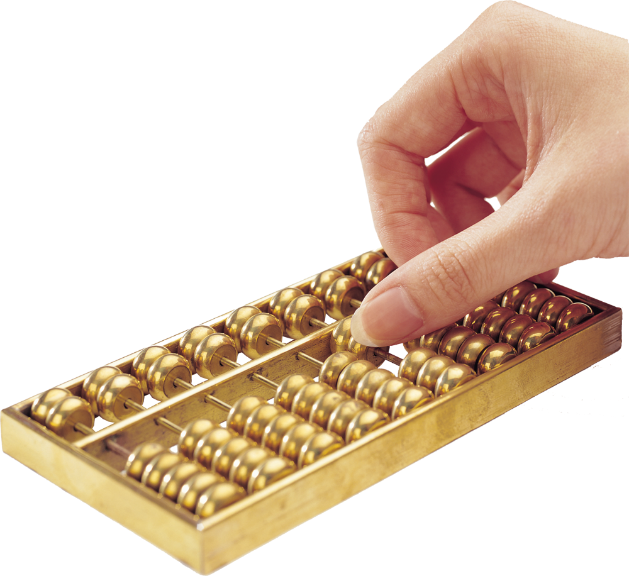 内容说明
请输入项目内容
请输入项目内容
请输入项目内容
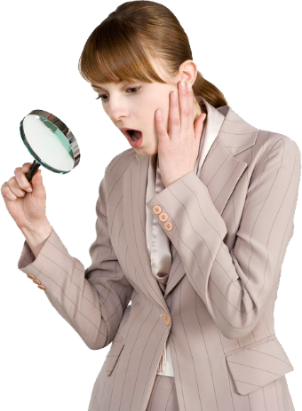 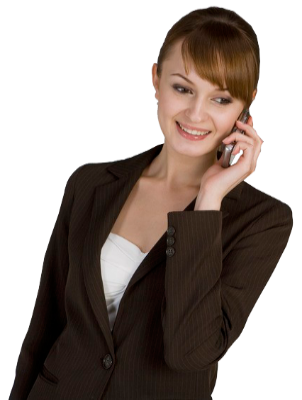 内容说明
内容
说明
内容
说明
内容说明
请输入项目内容
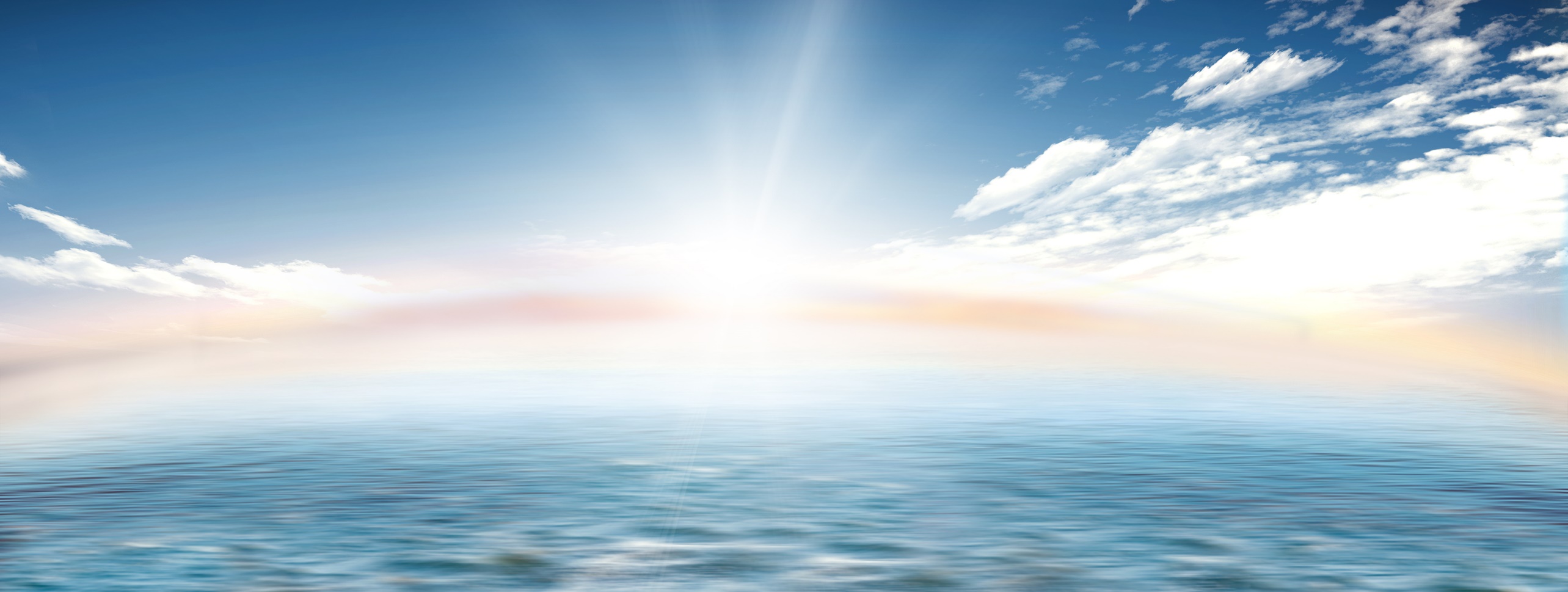 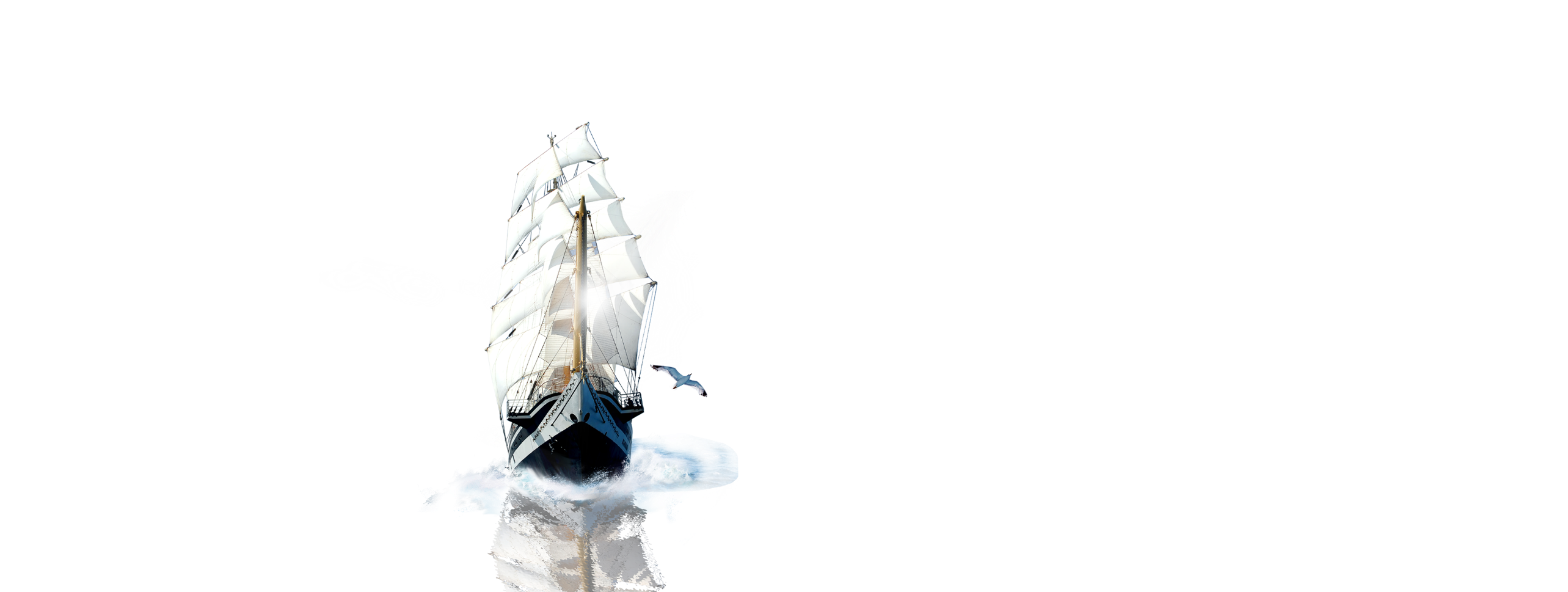 图示章节三
① 章节内容提要
② 章节内容提要
③ 章节内容提要
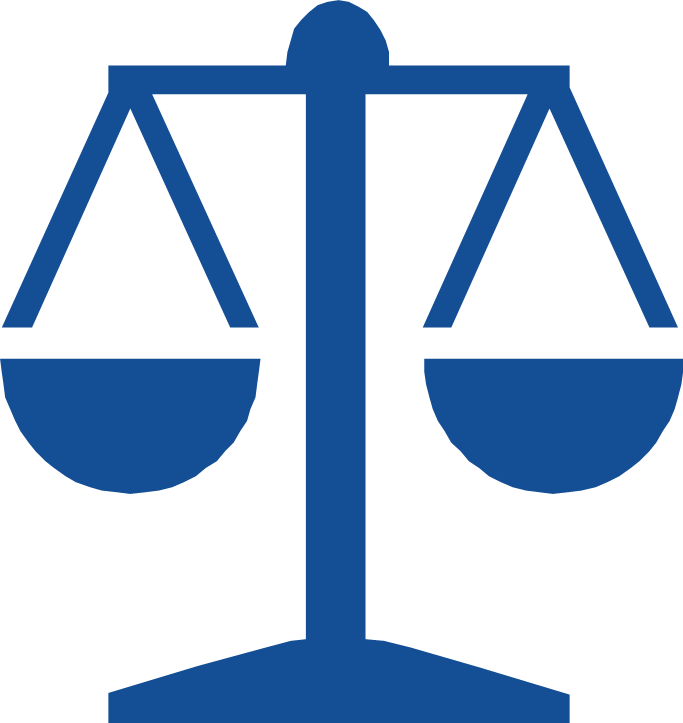 内容说明
内容说明
请输入内容请输入内容
请输入内容请输入内容
请输入内容请输入内容
请输入内容请输入内容
请输入内容请输入内容
请输入内容请输入内容
请输入内容请输入内容
请输入内容请输入内容
1 内容说明
请输入内容请输入内容请输入内容请输入内容
2 内容说明
1
请输入内容请输入内容请输入内容请输入内容
2
3
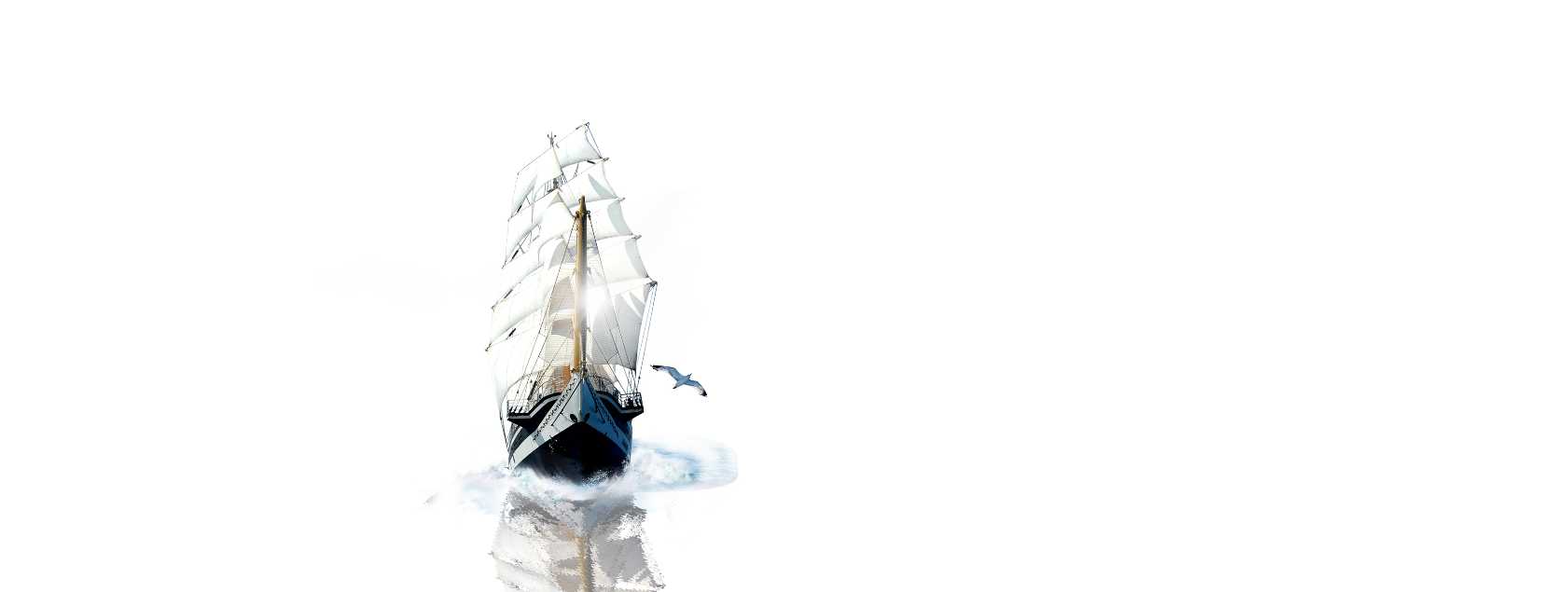 3 内容说明
请输入内容请输入内容请输入内容请输入内容
内容说明
请输入内容请输入内容请输入内容请输入内容
请输入内容请输入内容请输入内容请输入内容
内容说明
请输入内容请输入内容请输入内容请输入内容
请输入内容请输入内容请输入内容请输入内容
内容说明
请输入内容请输入内容请输入内容请输入内容
请输入内容请输入内容请输入内容请输入内容
内容说明 1
内容说明 3
内容说明 2
1 内容说明
请输入内容请输入内容请输入内容请输入内容
请输入内容请输入内容请输入内容请输入内容
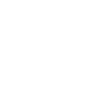 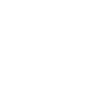 2 内容说明
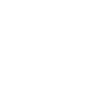 请输入内容请输入内容请输入内容请输入内容
请输入内容请输入内容请输入内容请输入内容
3 内容说明
请输入内容请输入内容请输入内容请输入内容
请输入内容请输入内容请输入内容请输入内容
内容说明
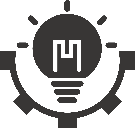 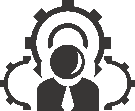 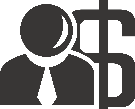 内容说明
内容说明
内容说明
内容说明
内容说明
内容说明
请输入内容
请输入内容
请输入内容
请输入内容
请输入内容
请输入内容
请输入内容
请输入内容
请输入内容
请输入内容
请输入内容
请输入内容
0 内容说明
请输入内容请输入内容
①
内容说明
1 内容说明
请输入内容请输入内容
2 内容说明
请输入内容请输入内容
3 内容说明
1
2
请输入内容请输入内容
0
②
内容说明
③
内容说明
3
① 内容说明
请输入内容请输入内容
② 内容说明
请输入内容请输入内容
③ 内容说明
请输入内容请输入内容
2018
请输入内容请输入内容
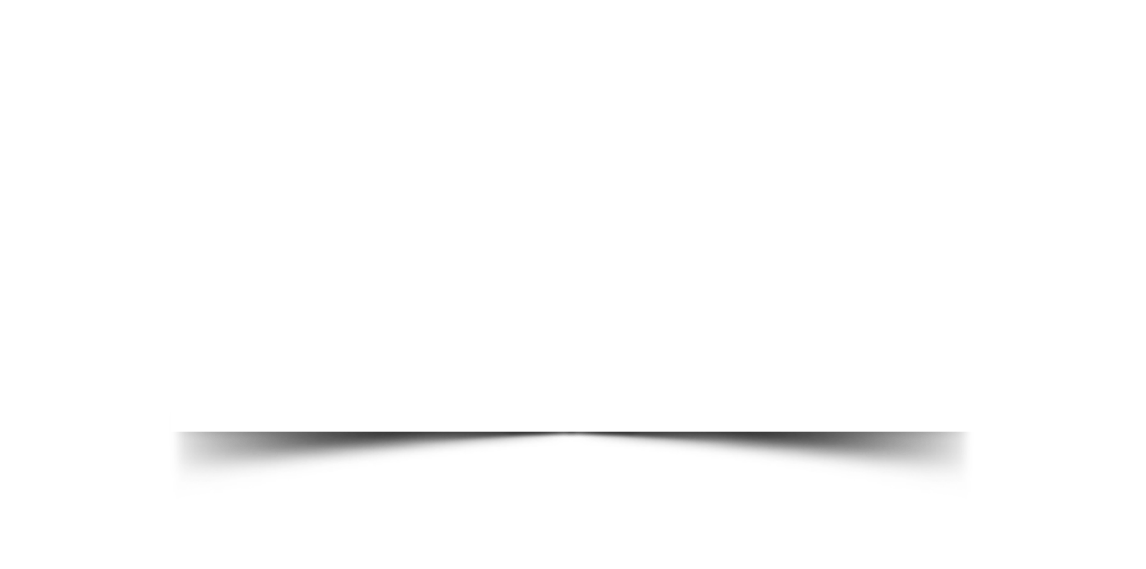 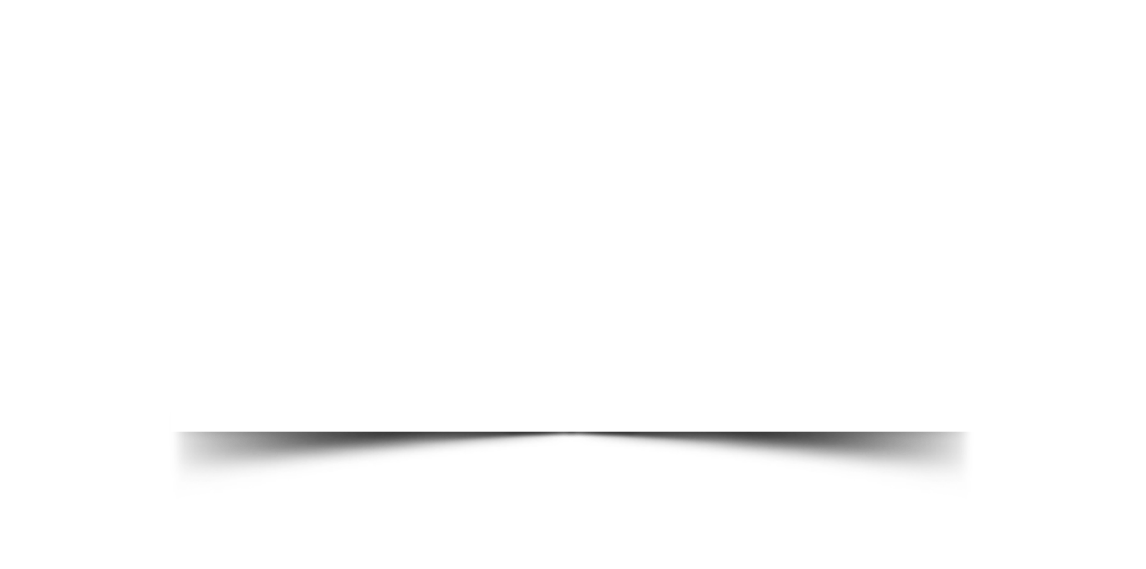 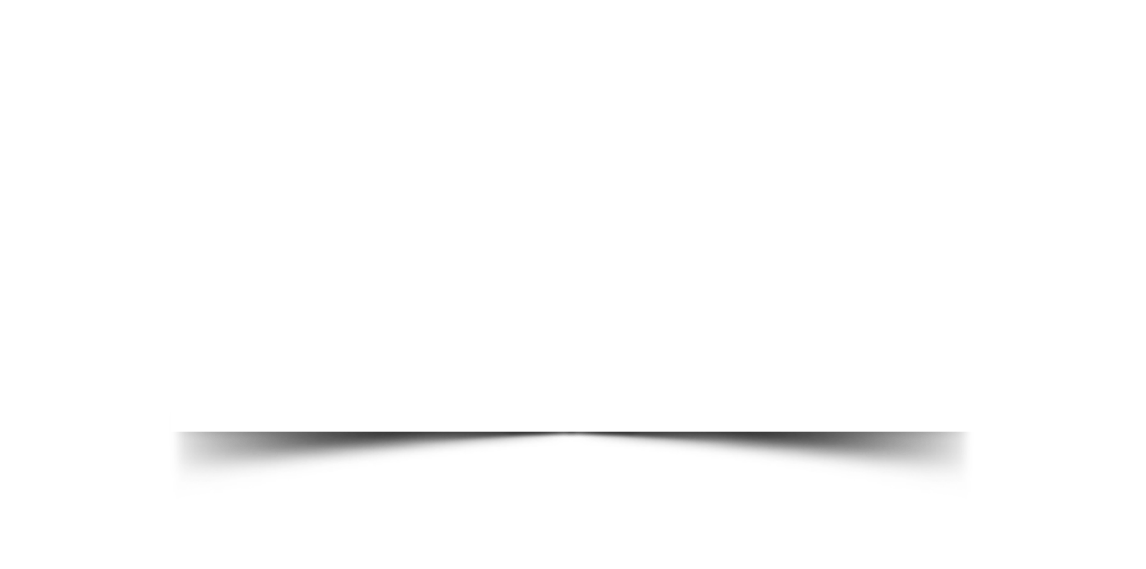 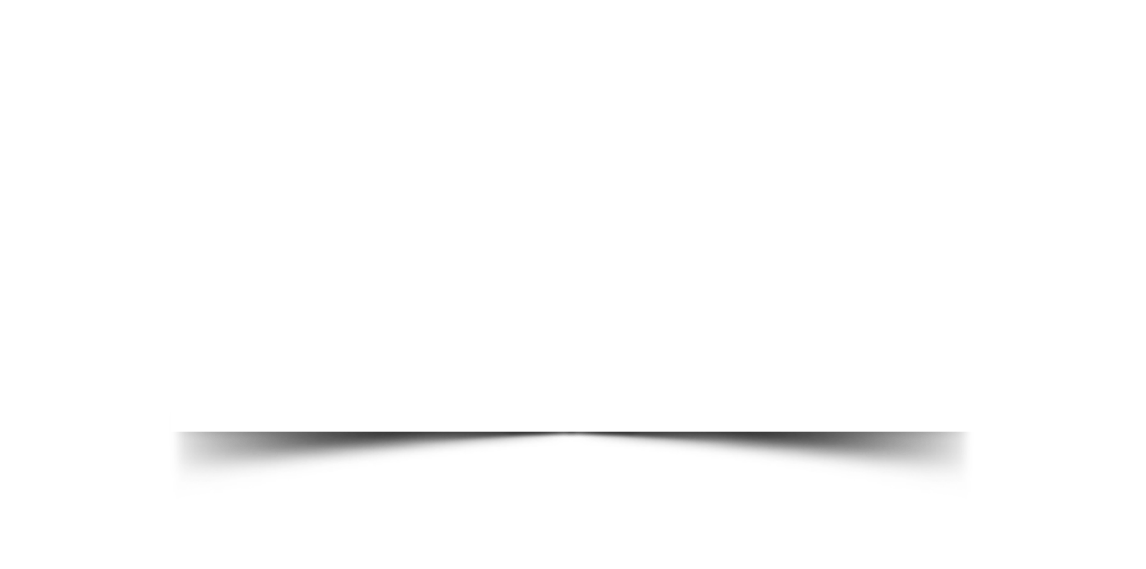 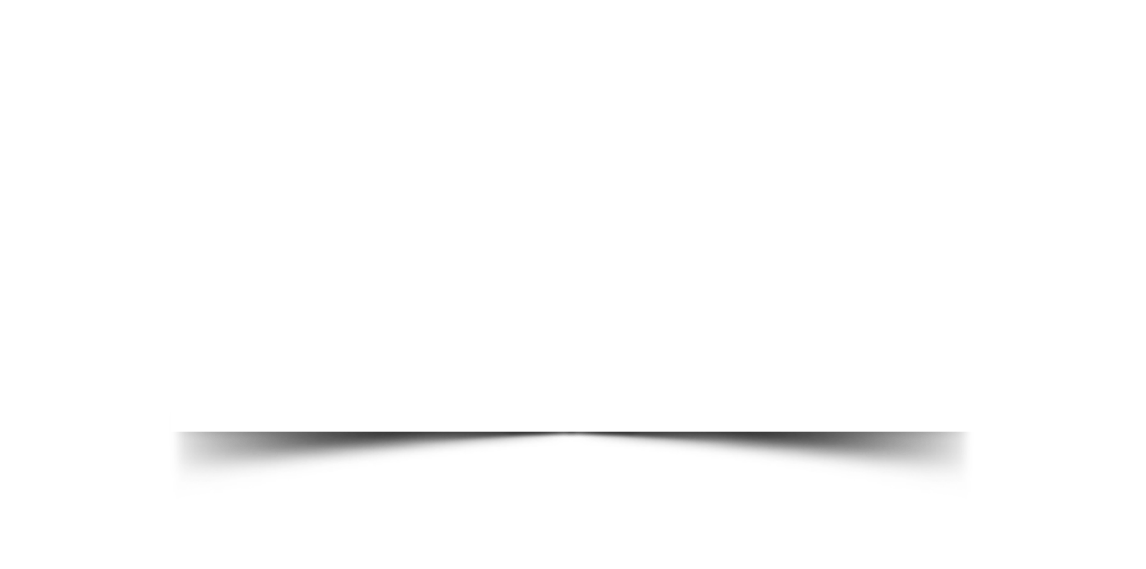 请输入内容请输入内容
2014
2013
请输入内容请输入内容
2012
请输入内容请输入内容
2011
请输入内容请输入内容
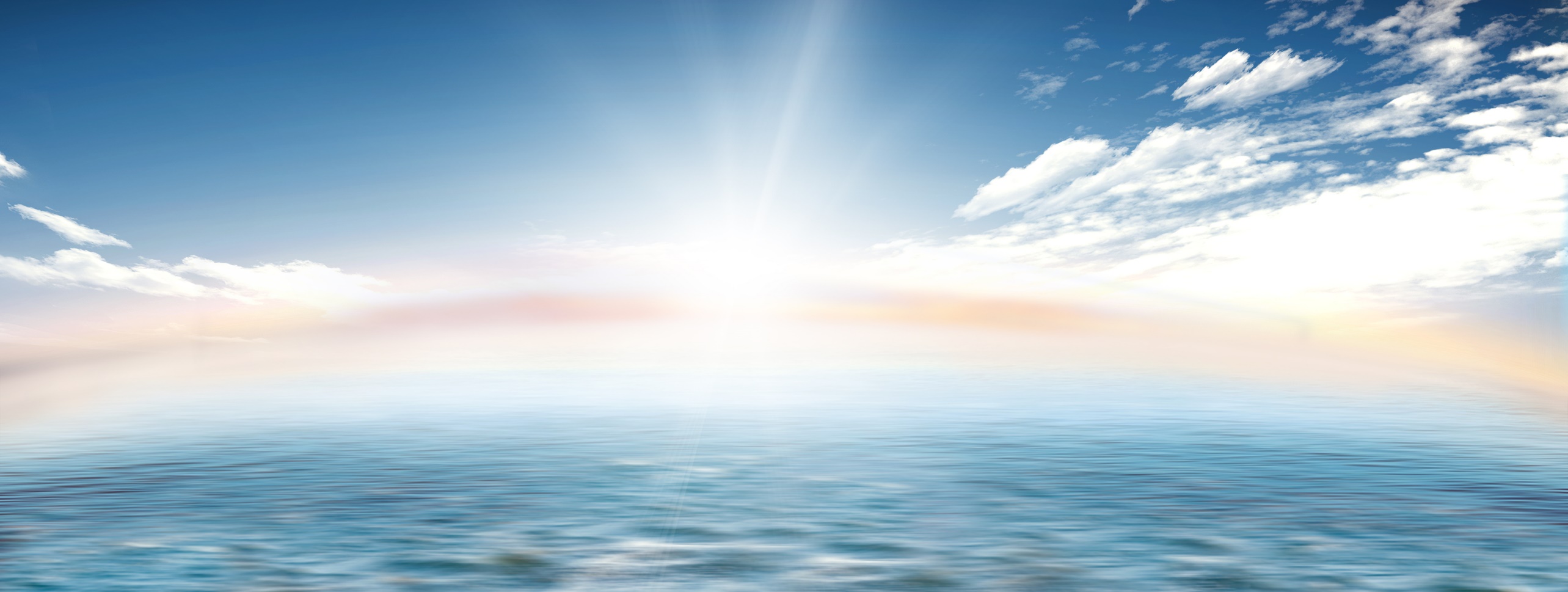 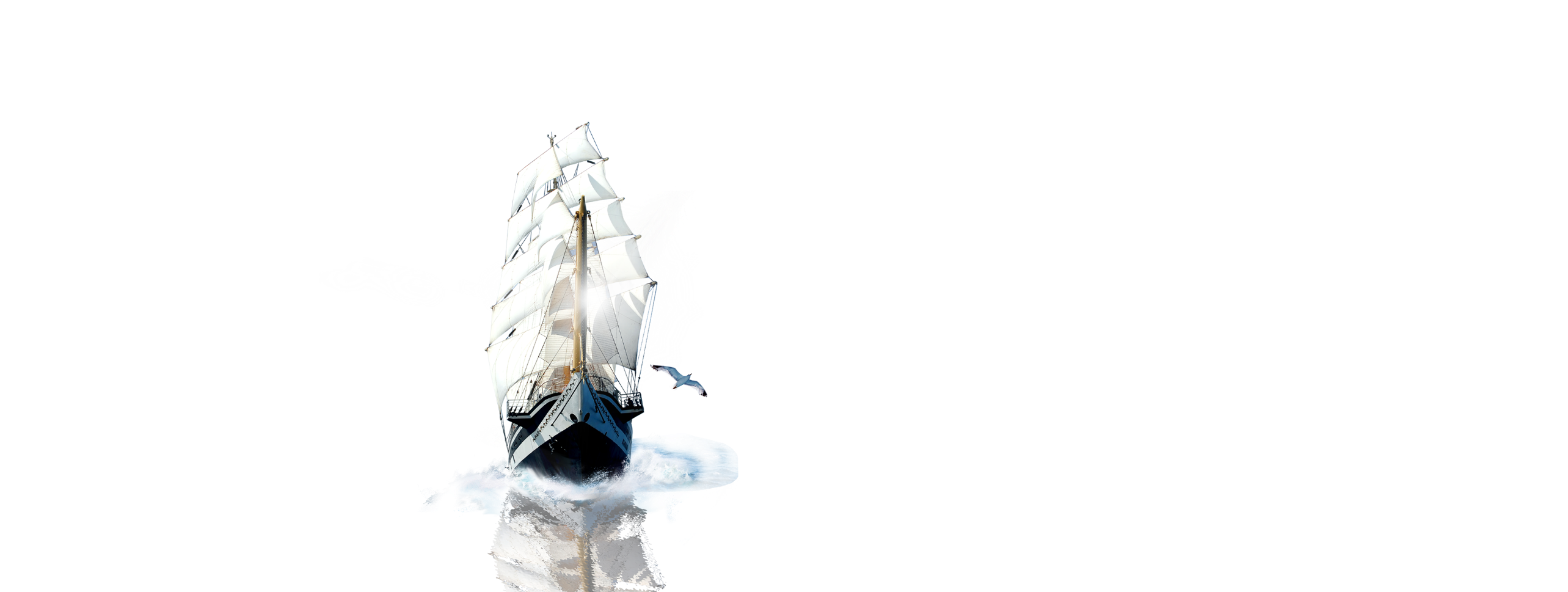 图表章节四
① 章节内容提要
② 章节内容提要
③ 章节内容提要
请输入图表结论
【品名】内容结论
【品名】内容结论
【品名】内容结论
请输入内容输入内容输入内容
请输入内容输入内容输入内容
请输入内容输入内容输入内容
请输入内容输入内容输入内容
请输入内容输入内容输入内容
请输入内容输入内容输入内容
60%
54%
85%
请输入图表结论
65%
35%
请输入图表结论
请输入内容请输入内容请输入内容请输入内容
请输入内容请输入内容请输入内容请输入内容
请输入内容请输入内容请输入内容请输入内容
请输入内容请输入内容请输入内容请输入内容
请输入图表结论
内容结论
请输入内容请输入内容请输入内容请输入内容
请输入内容请输入内容请输入内容请输入内容
内容结论
请输入内容请输入内容请输入内容请输入内容
请输入内容请输入内容请输入内容请输入内容
内容结论
请输入内容请输入内容请输入内容请输入内容
请输入内容请输入内容请输入内容请输入内容
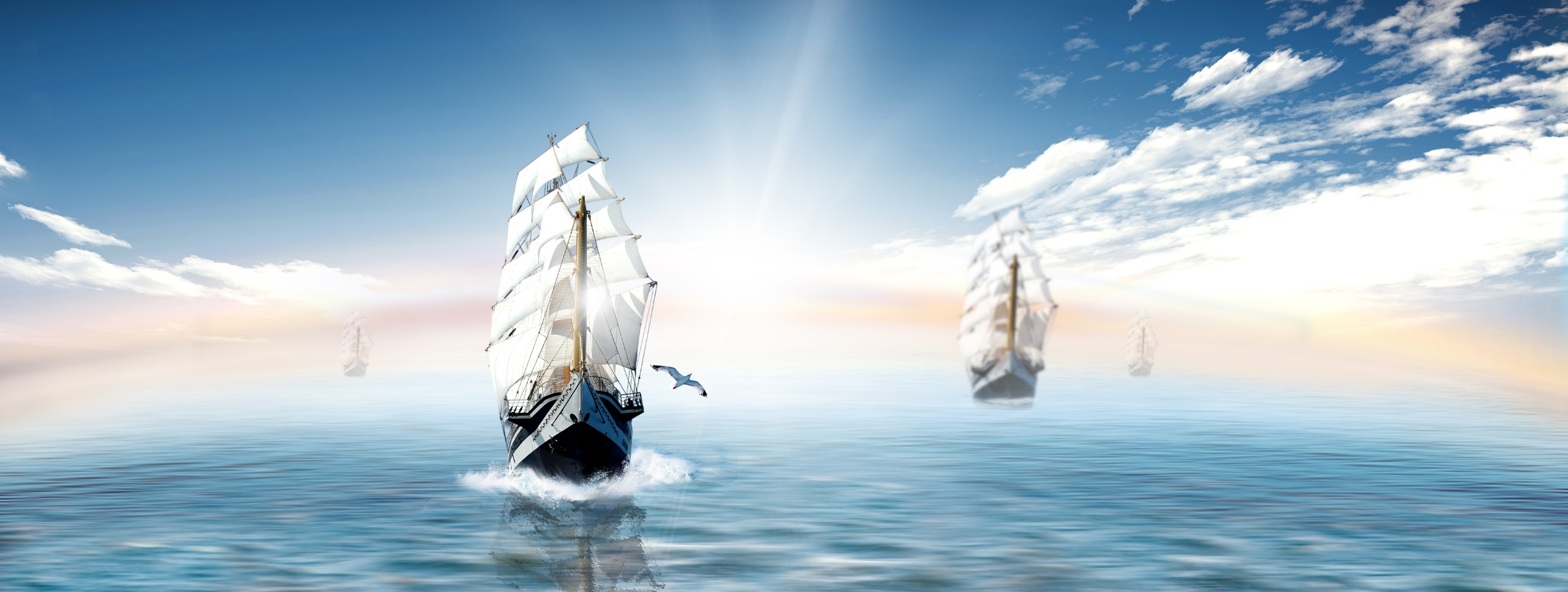 谢谢观看